Number theory
Credit: Benchaporn Jantarakongkul
Burapha University
030513122 -  Discrete Mathematics
Asst. Prof. Dr. Choopan Rattanapoka
ทฤษฎีจำนวน
ทฤษฎีจำนวน เป็นหัวข้อเกี่ยวกับคุณสมบัติของจำนวนเต็ม ซึ่งมีบทบาทในการนำไปประยุกต์ใช้กับ algorithm ที่สำคัญต่างๆ เช่น
Hash function
Cryptography
Divides, Factor, Multiple
กำหนดให้ a,b Z โดยที่ a  0
นิยาม: a|b   “a divides b” : (cZ: b=ac)“มีจำนวนเต็ม c จำนวนหนึ่งที่ c นั้นคูณกับ a แล้วเท่ากับ b”
เช่น: 312  True, แต่ 37  False
ถ้า a หาร b ได้ลงตัว, แล้วเรากล่าวได้ว่า a เป็นตัวประกอบ(factor) หรือเป็นตัวหาร(divisor)ของ  b, และ b เป็นพหุคูณ(multiple) ของ a
ตัวอย่าง: 
“b เป็นเลขคู่” :≡ 2|b  หรือ b=2c
0 เป็นเลขคู่ ?  
-4 เป็นเลขคู่ ?
แบบฝึกหัด 1
ข้อใดต่อไปนี้เป็นจริง ?
77 | 7
7 | 77
24 | 24
0 | 24
24 | 0
Divides Relation
Theorem:  a,b,c  Z:
a≠0  a|0 และ  a|a
(a|b  a|c)  a | (b + c)
a|b  a|bc
(a|b  b|c)  a|c
[a|(b+c)  a|b)]  a|c

ตัวอย่าง :
17 | 0
17|34  17|170  17|204
17|34  17|340
6|12  12|144  6 | 144
จำนวนเฉพาะ (Prime number)
จำนวนเต็ม p>1 เป็นจำนวนเฉพาะ(prime) ก็ต่อเมื่อ จำนวนเต็มนั้น  ไม่เป็นผลคูณของจำนวนเต็มสองตัวใดๆที่มากกว่า 1:	p>1  a,bN: a>1, b>1, ab=p
ข้อสังเกต: 1 ไม่เป็นจำนวนเฉพาะ
ตัวประกอบที่เป็นบวกของจำนวนเฉพาะ p คือ 1 และ p (ตัวของมันเอง) เท่านั้น  เช่น: 2, 3, 5, 7, 11, 13...
จำนวนเต็มที่ไม่ใช่จำนวนเฉพาะที่มีค่ามากกว่า 1 เรียกว่าจำนวนประกอบ(composite), เพราะจำนวนดังกล่าวเกิดจากการคูณกันของจำนวนเต็ม ที่มากกว่า 1 สองจำนวน

คำถาม : 
0, 1, 2, 3, 4, 5, 6, 7, 8, 9, 10 จำนวนใดเป็นจำนวนเฉพาะบ้าง ?
การหาจำนวนเฉพาะ
ปรับปรุงอัลกอริทึมในการหาจำนวนเฉพาะ (1)
ไม่จำเป็นต้องทดสอบด้วยจำนวนที่มากกว่า n/2
ตัวอย่าง :  
30 มีตัวประกอบคือ 2, 3, 5, 10, 15  
100 มีตัวประกอบคือ 2, 4, 5, 10, 20, 25, 50
จะเห็นว่าค่ามากที่สุดคือแค่เพียงครึ่งเดียว
เมื่อทดสอบด้วย 2 แล้วยังหารไม่ลงตัว ไม่จำเป็นต้องทดสอบด้วยจำนวนคู่อื่นๆ อีก เพราะทราบแล้วว่า n เป็นจำนวนคี่ (รวมกับโกงอีกหน่อยเพราะรู้ว่า 3 เป็นจำนวนเฉพาะถ้าจำนวนไหนมี 3 หารลงตัวจะไม่เป็นจำนวนเฉพาะ)
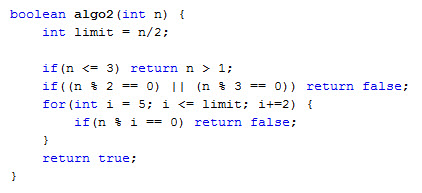 ปรับปรุงอัลกอริทึมในการหาจำนวนเฉพาะ (2)
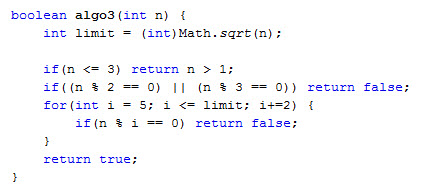 ปรับปรุงอัลกอริทึมในการหาจำนวนเฉพาะ (3)
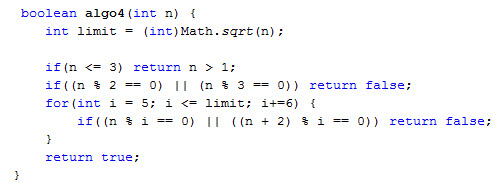 ทดสอบด้วย n = 1073676287
บนเครื่อง
Core-i5 @2.40 GHz
Ram: 8 GB
Windows 7 64 bit
Java SE version 1.7.0_60
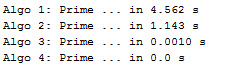 การแยกตัวประกอบ (Prime Factorization)
จำนวนเต็มบวกทุกตัวสามารถแยกตัวประกอบ และเขียนในรูปผลคูณของชุดจำนวนเฉพาะที่เรียกจากจำนวนเฉพาะที่มีค่าน้อยไปมากได้เพียงแบบเดียวเท่านั้น
ตัวอย่าง :
1 = 1
2 = 2
4 = 2 x 2 
100 = 2 x 2 x 5 x 5 = 22 x 52
2000 = 2 x 2 x 2 x 2 x 5 x 5 x 5 = 24 x 53
จงหาตัวประกอบของ 124 ?
การหาร (The Division)
Theorem: สำหรับจำนวนเต็มใดๆ ตัวตั้ง(dividend) a และตัวหาร(divisor) d≠0, มีจำนวนเต็มเพียงค่าเดียวที่เป็นผลหาร(quotient) q และ เศษ(remainder) rN   โดยที่  a = dq + r และ 0  r < |d|
จากทฤษฎีข้างบน, 
  d เรียกว่า ตัวหาร(divisor), 
  a เรียกว่า ตัวตั้ง(dividend), 
  q เรียกว่า ผลหาร(quotient), และ 
  r เรียกว่า เศษเหลือ(remainder)
การหารยาว (1)
q  the quotient
d  the divisor
117 = 31·3 + 24
a = dq + r
r  the remainder
a  the dividend
การหารยาว (2)
q  the quotient
d  the divisor
-11 = 3·(-4) +1  ข้อสังเกต: เศษเหลือจะเป็นจำนวนลบไม่ได้
a = dq + r
1
r  the remainder
a  the dividend
ตัวหารร่วมมาก (Greatest Common Divisor)
ตัวหารร่วมมาก(ห.ร.ม.) หรือ gcd(a, b) ของจำนวนเต็ม a, b (โดยทั้งสองจำนวนไม่เป็น 0) คือจำนวนเต็มบวกที่มากที่สุด d ที่เป็นตัวหารที่มีค่ามากที่สุดที่หาร a และ b ได้ลงตัว
d = gcd(a,b) = max(d: d|a  d|b)  	d|a  d|b  eZ, (e|a  e|b) → d ≥ e

ตัวอย่าง: gcd(24,36)=?
จำนวนที่หาร 24 ลงตัว ได้แก่ 1, 2, 3, 4, 6, 8, 12, 24
จำนวนที่หาร 36 ลงตัว ได้แก่ 1, 2, 3, 4, 6, 9, 12, 18, 36
ตัวหารร่วม คือ 1, 2, 3, 4, 6, 12
เพราะฉะนั้นตัวหารรว่มที่มากที่สุดคือ 12
GCD shortcut
ถ้าจำนวนเต็มบวกแต่ละจำนวนเขียนแทนตัว Prime Factorization ได้ด้วย

ดังนั้น GCD ของจำนวนทั้งสองจะหาได้จากสมการ


ตัวอย่าง : จงหา GCD ของ 84 และ 96
84 แยกตัวประกอบได้เป็น 2 x 2 x 3 x 7 = 22 x 31 x 71
96 แยกตัวประกอบได้เป็น 2 x 2 x 2 x 2 x 2 x 3 = 25 x 31
GCD (84, 96) = 2min(2,5) x 3min(1,1) x 7min(1,0) = 22 x 31 = 12
ตัวคูณร่วมน้อย (Least Common Multiple)
ค.ร.น. หรือ lcm(a, b) ของจำนวนเต็มบวก a, b, คือจำนวนเต็มบวกที่เล็กที่สุดที่เป็นพหุคูณของทั้ง a และ b  เช่น lcm(6,10)=30
	m = lcm(a,b) = min(m: a|m  b|m)   	a|m  b|m  nZ: (a|n  b|n) → (m ≤ n)
ถ้า prime factorizations ของจำนวนเต็มสองจำนวนเขียนแทนด้วย
   ดังนั้น LCM หาได้โดย


จงหา lcm ของ 9 และ 21 ?
ความสัมพันธ์ของ GCD และ LCM
Theorem : a x b = gcd(a, b) x lcm(a, b)
ตัวอย่าง :
a  = 60  =   22     31      51
b  = 54  =   21     33     50

gcd(a, b) = 21  31  50  = 6
lcm(a, b)  = 22  33  51  = 540

a x b = 60 x 54 = gcd(a, b) x lcm(a, b) = 6 x 540
Mod operator
mod เป็นตัวดำเนินการกับจำนวนเต็มเพื่อหาเศษที่เหลือจากการหาร
กำหนดให้ a, dZ โดย d>1  ดังนั้น a mod d แทนเศษ r ที่เหลือจากการหารตัวตั้ง a ด้วยตัวหาร d
สามารถคำนวณค่า (a mod d) ได้โดย: a  d · a/d 
ในภาษา C/C++/Java ,ใช้เครื่องหมาย “%” แทนการ mod
ผลจากการใช้ “%” ในภาษาโปรแกรมจะได้ผลลัพธ์ที่เป็นบวกหรือลบก็ได้ แต่ในทฤษฎีจำนวนเราสนใจเศษที่เป็นบวกเท่านั้น เช่น
	-10 mod 3 = 2 แต่ใน ภาษาโปรแกรมจะได้ –10%3 = -1
ตัวอย่างการหาค่า mod
113 mod 24:


-29 mod 7
Modular Congruence
กำหนดให้ a, b  Z,  m  Z+ โดยที่ Z+= {n Z | n>0} = N−{0} (จำนวนเต็มบวก)
ดังนั้น a คอนกรูเอนซ์(congruent) กับ b มอดุโล m, เขียนได้ว่า “ab (mod m)”
     ก็ต่อเมื่อ  m | ab  เรียก m ว่า มอดุลัส
หรือเขียนได้ว่า: (ab) mod m = 0
ข้อสังเกต
   1. ab (mod m) ก็ต่อเมื่อ a mod m = b mod m
	2. ab (mod m) ก็ต่อเมื่อมีจำนวนเต็ม k ซึ่งทำให้ a= b + km
คำถาม : ข้อใดต่อไปนี้เป็นจริง
3  3 (mod 17)
3  -3 (mod 17)
172  177 (mod 5)
-13  13 (mod 26)
Spiral Visualization of mod
ตัวอย่าง แสดงการ modulo 5
≡ 0(mod 5)
20
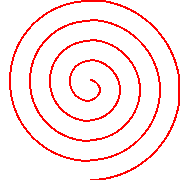 15
≡ 1(mod 5)
10
≡ 4(mod 5)
21
19
5
14
16
9
11
0
4
6
1
3
2
8
7
13
12
18
17
22
≡ 2(mod 5)
≡ 3(mod 5)
ทฤษฎีที่น่าสนใจเกี่ยวกับ Modular Congruence
Theorem:  กำหนดให้ a,b,c,dZ, m,nZ+  
1. ถ้า ab (mod m) และ cd (mod m), ดังนั้น:
▪  a+c  b+d (mod m), และ
▪  ac  bd (mod m)
2. ถ้า ab (mod m) และ bc (mod m), ดังนั้น a  c (mod m)
3. ถ้า ab (mod m) ดังนั้น anbn (mod m) 
คำถาม: จงหาค่าของ
3071001 mod 102 
(45 · 77) mod 17
Hash Function
เป็นการใช้คอนกรูเอนซ์ในการกำหนดตำแหน่งของหน่วยความจำที่สัมพันธ์กับข้อมูลในคอมพิวเตอร์
เรคอร์ดข้อมูลแต่ละเรคอร์ดระบุได้โดยการใช้คีย์(key) ซึ่งค่าของคีย์ต้องไม่ซ้ำกันในแต่ละเรคอร์ด
แฮชชิ่งฟังก์ชัน h เป็นการกำหนดตำแหน่งของหน่วยความจำ h(k) ให้กับเรคอร์ดข้อมูลที่มีคีย์แทนด้วย k 
			 h(k) = k mod m
	โดยที่ m เป็นขนาดของหน่วยความจำที่สามารถใช้งานได้(ขนาดของตารางแฮชที่ใช้เก็บข้อมูล)
การใช้งาน Hashing Function
ตัวอย่าง: กำหนดให้ m=111 เรคอร์ดของนักเรียนที่มีรหัสนักเรียน 64212848 และ 37149212 จะถูกกำหนดให้เก็บในหน่วยความจำตำแหน่งที่ 14 และ 65 เนื่องจาก
h(64212848) = 64212848 mod 111 = 14
h(37149212) = 37149212 mod 111 = 65
ปัญหาพื้นฐานของการใช้ Hash
สำหรับนักเรียนรหัส  24666707 จะถูกกำหนดให้เก็บในหน่วยความจำตำแหน่งที่ 65 เนื่องจาก
h(24666707) = 24666707 mod 111 = 65
จะเห็นว่ากรณีนี้เกิดการชนกัน(Collision)
Pseudo-random numbers
การสร้างตัวเลขสุ่มแบบเทียมโดยการใช้คอนกรูเอนซ์ เริ่มด้วยการเลือกจำนวนเต็มบวก 4 จำนวน ได้แก่ : มอดุลัส(modulus) m, พหุคูณ(multiplier) a, ค่าที่เพิ่มขึ้น(increment) c, และ ค่าเริ่มต้น(seed) x0
โดยที่ 2 ≤ a < m,  0 ≤ c < m,  0 ≤ x0 < m
เพื่อทำการสร้างลำดับเลขสุ่มเทียม {xn} ซึ่ง 0 ≤ xn < m โดยใช้:
xn+1 = (axn + c) mod m
การสร้างชุดเลขสุ่มเทียมที่ดีนิยมเลือกค่า a, c, m เป็นจำนวนเฉพาะ
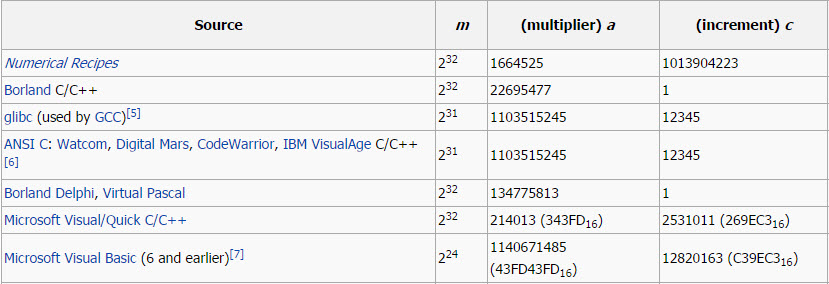 ตัวอย่าง: Pseudo-random numbers
กำหนด มอดุลัส m = 1,000 = 23·53
เพื่อสร้างชุดเลขสุ่มเทียมที่มีค่า 0-999
เลือกค่าที่เพิ่มขึ้น c = 467 (ซึ่งเป็นจำนวนเฉพาะ),  ค่าพหุคูณ a = 293 (ซึ่งเป็นจำนวนเฉพาะ), และค่าเริ่มต้น x0 = 426
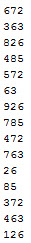 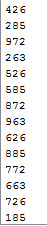 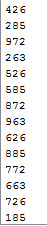 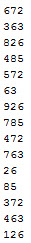 Caesar’s Cipher
การนำทฤษฎีจำนวนไปใช้ในการเข้ารหัสแบบง่ายที่สุด เรียกว่า Caesar’s cipher โดยการแทนตัวอักษรภาษาอังกฤษเป็นตัวเลข




การเข้ารหัสข้อมูล ใช้สมการ (n คือจำนวนการเลื่อนตัวอักษร)

การถอดรหัส ใช้สมการ
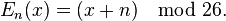 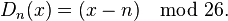 ตัวอย่าง: Caesar’s Cipher
กำหนดให้ n = 3 จงเข้ารหัสคำว่า “COMPUTER” ด้วย Caesar’s cipher
+ 3
Euclid’s Algorithm for GCD
การหา GCD โดยการเปรียบเทียบ prime factorizations เป็นวิธีที่อาจจะทำได้ยากในกรณีที่ไม่สามารถแยกตัวประกอบของจำนวนนั้นๆได้
procedure gcd(a, b: positive integers)
	while b  0 
		begin
			r ≔ a mod b;   a ≔ b;    b ≔ r;  
		end
	return a
ตัวอย่าง: Euclid’s Algorithm for GCD
จงหา gcd(33, 77)
a = 33, b = 77
r = 33 mod 77 = 33,   a = 77,  b = 33
a = 77, b = 33
r  = 77 mod 33 = 11,  a = 33,  b = 11
a= 33,  b = 11
r  = 33 mod 11 = 0,  a = 11,  b = 0
gcd (33, 77) = 11
การเข้ารหัส RSA
การเข้ารหัสแบบ RSA (Ron Rivest, Adi Shamir, Leonard Adlemand)
เป็นการใช้ key 2 ประเภทคือ public key และ private key โดย
Private key จะใช้สำหรับเข้ารหัสข้อมูลที่ต้องการส่ง
Public key ผู้รับข้อมูลจะใช้สำหรับการถอดรหัสข้อมูล (n, e)
ขั้นตอนการทำงาน
เลือกจำนวนเฉพาะ 2 จำนวนที่ไม่ซ้ำกัน เช่นให้ p = 61 และ q = 53
คำนวณ n = pq   n = 61 x 53 = 3233
คำนวณ Euler’s totient function φ(n) = (p − 1)(q − 1)  φ(n) = 60 x 52 = 3120
เลือกตัวเลข e ที่  1 < e < 3120 ซึ่ง e จะต้องเป็นจำนวนเฉพาะที่หาร 3120 ไม่ลงตัว (กำหนดให้ e = 17)
ค่าค่า d โดยที่ e x d mod φ(n) = 1 จะได้ d = 2753
การเข้ารหัสข้อมูลจะใช้ public key จากสูตร c(m) = me mod n ถ้าใช้ข้อความที่ส่งคือ 65
	c = 6517 mod 3233 = 2790
การถอดรหัสข้อมูลจะใช้ private key จากสูตร m(c) = cd mod n 
	m = 27902753 mod 3233 = 65
แบบฝึกหัด (ทำส่ง)
จงจำนวนเฉพาะที่อยู่ระหว่างจำนวน 30 – 40
จงหา gcd ของจำนวนต่อไปนี้ด้วยวิธี GCD shortcut และ Euclid’s Algorithm for GCD
gcd(372, 164) 
gcd(164, 44)
จงหา lcm ของจำนวนต่อไปนี้
lcm(15, 20) 
lcm(8, 36)
จงถอดรหัสข้อความ ที่ถูกเข้ารหัสด้วย Caesar’s Cipher ที่มี n = 4 โดยข้อความที่เข้ารหัสคือ “M PSZI CSY”